Likovna umetnost - 4. razred
Risanje 1: ČRTa (linija) v likovnih delih
Tehnika: svinčnik
Motiv: Portret
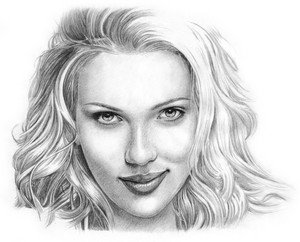 ČRTA ALI LINIJA
Je nepretrgana vrsta točk.*
Črte v naravi:
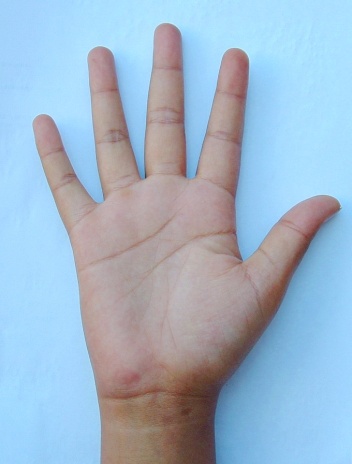 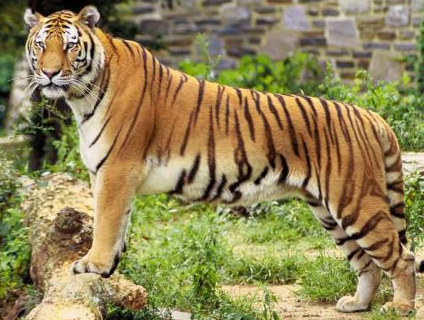 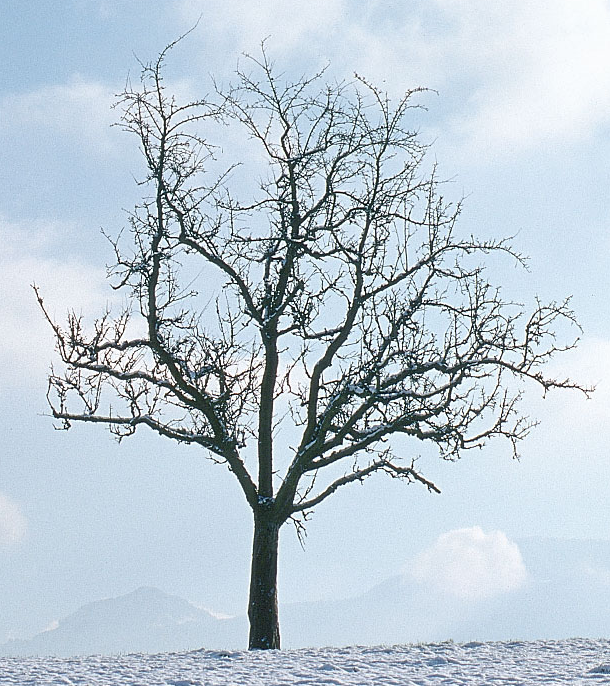 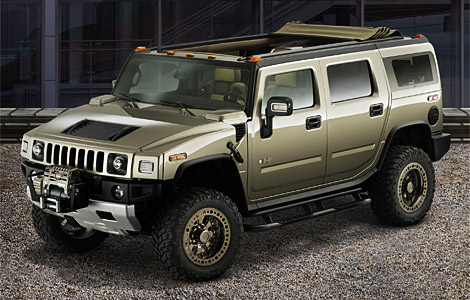 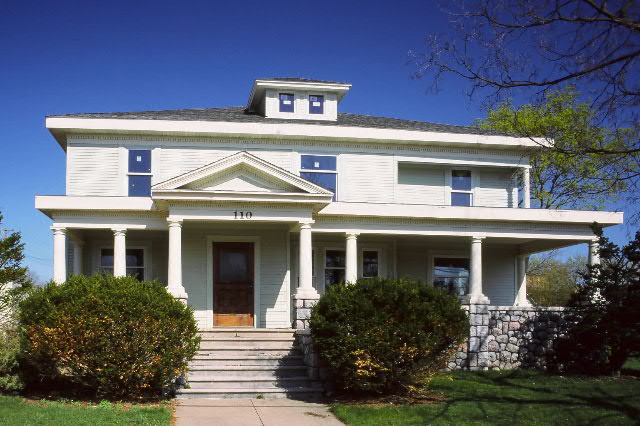 *Vir: SSKJ
2
RISANJE ČRT
Prostoročna črta: je tista, ki jo narišemo s prosto roko.
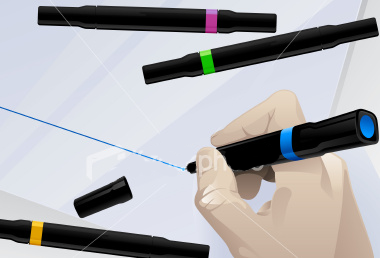 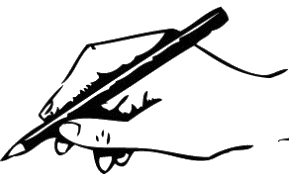 3
Črta narisana s pomočjo pripomočka: je tista, ki jo narišemo ob ravnilu, s šestilom in drugimi pripomočki.
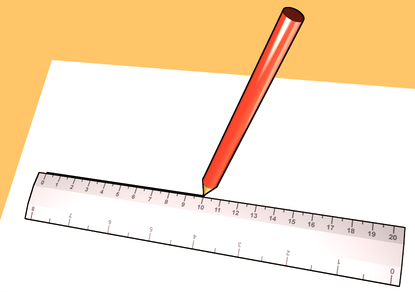 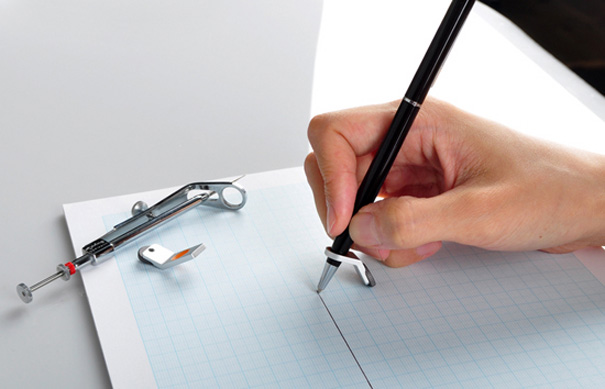 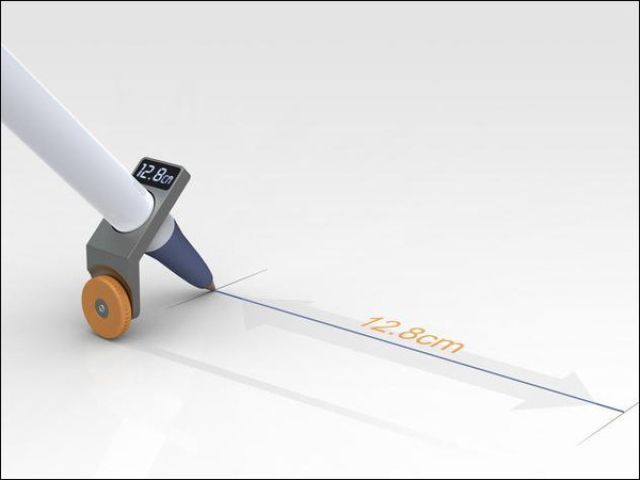 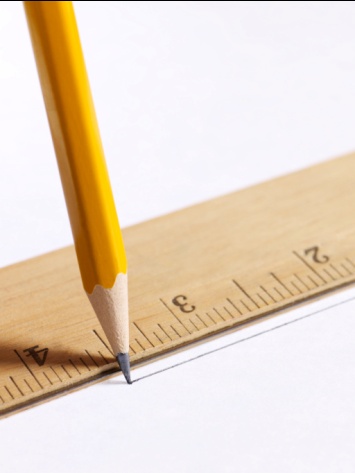 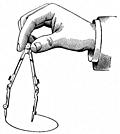 4
OBLIKA ČRTE
DOLŽINA
kratka  ali dolga
DEBELINA
ozka ali široka
(tanka ali debela)
RAVNOST
ravna ali vijugasta
SMER ČRTE
vodoravna
navpična
poševna
6
Črte v različnih legah.
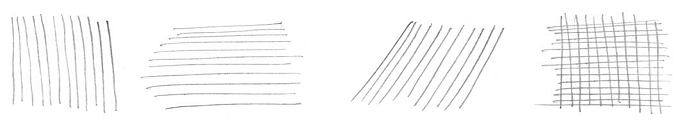 Črte so čedalje gostejše. Na ta način ploskev  naredimo temnejšo..
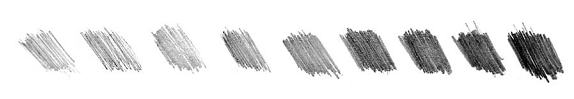 7
Oglej si risbe portretov. 
Pozoren bodi na črte in senčenje.
8
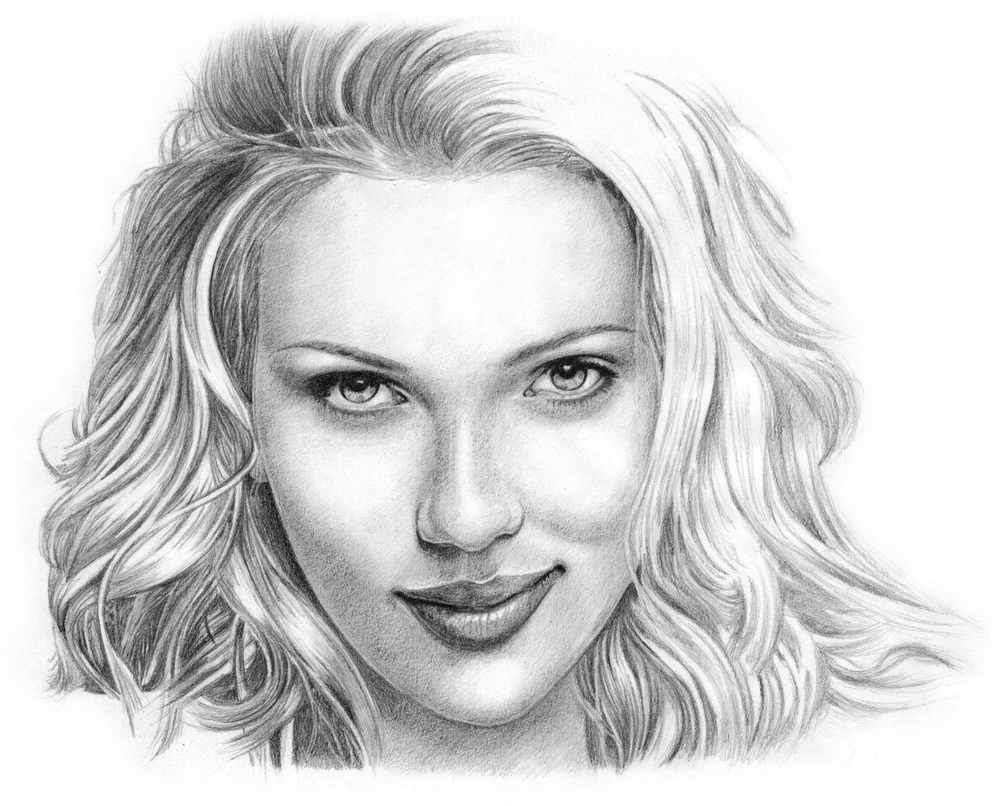 9
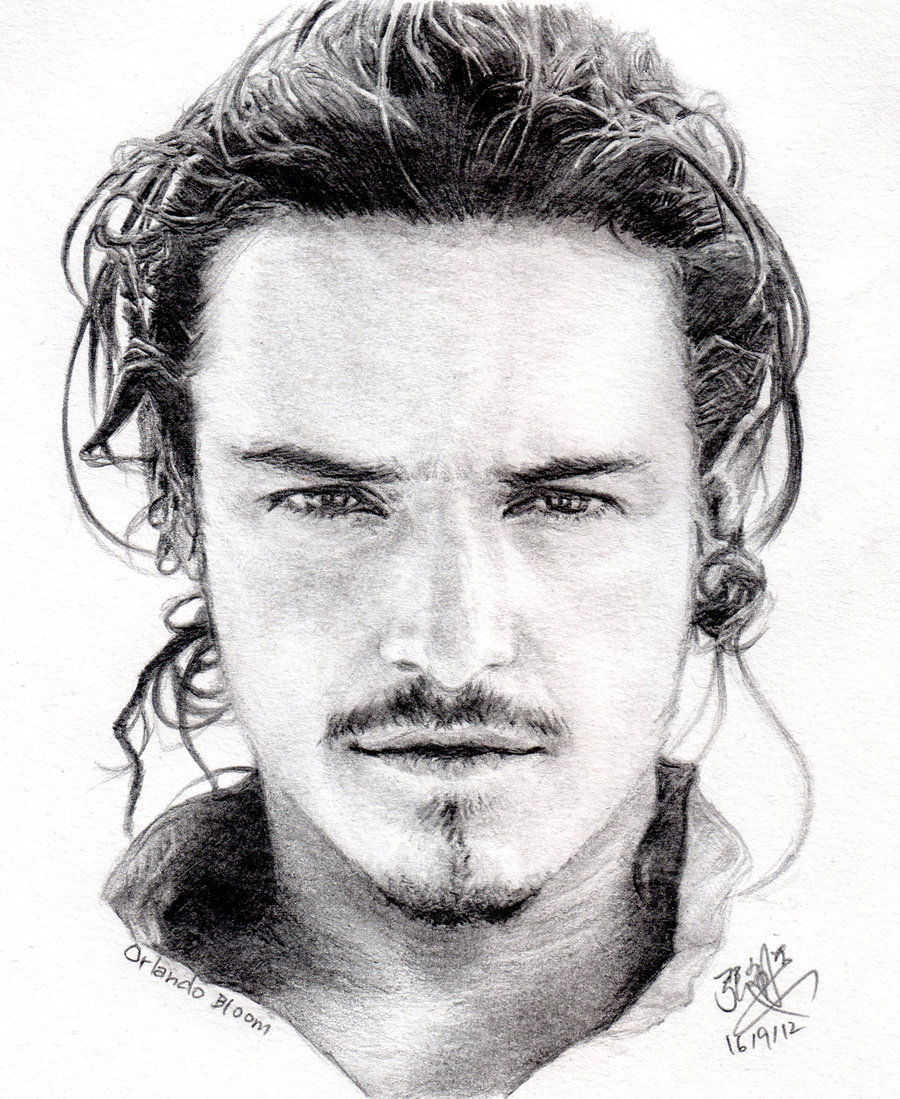 10
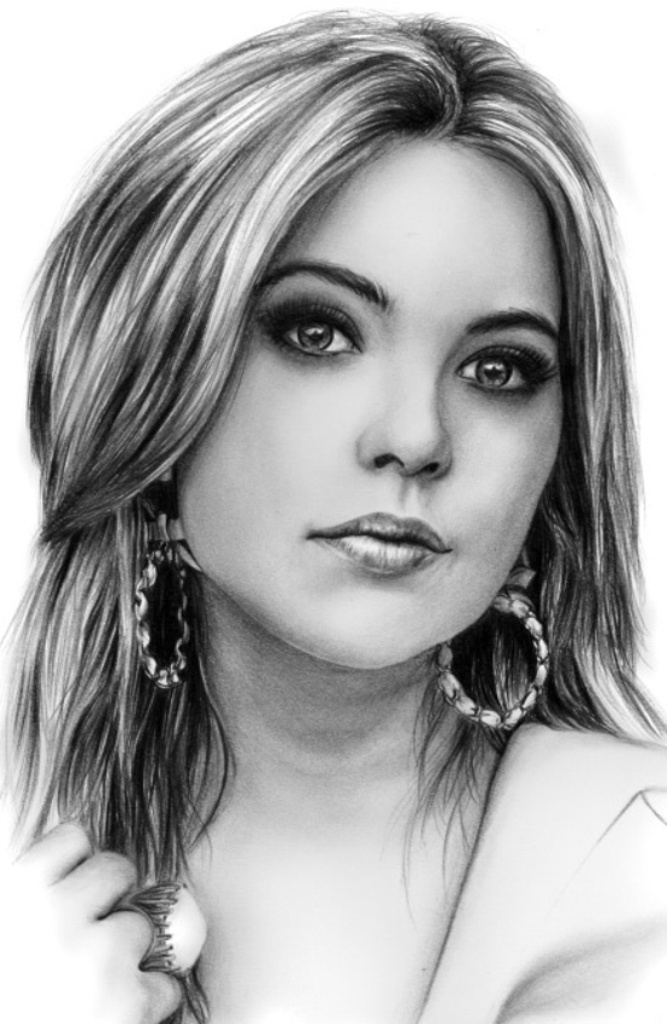 11
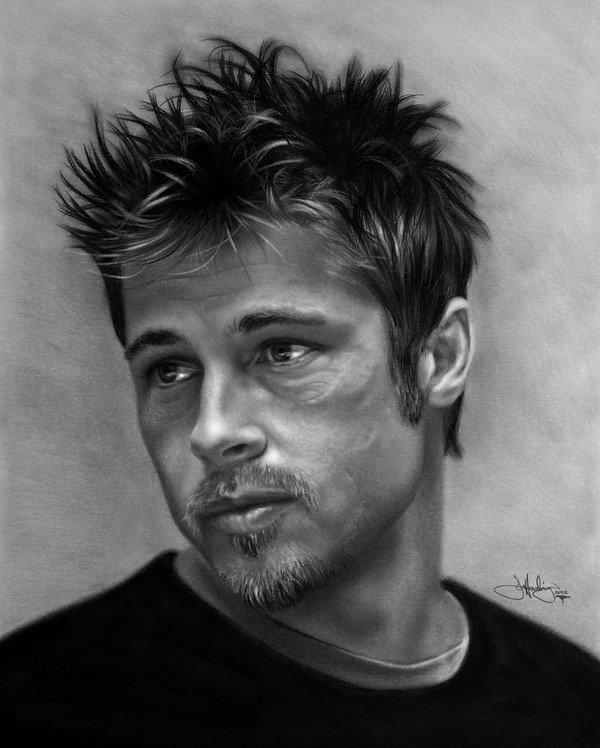 12
Oglej si risanje portreta s svinčnikom.
OBRAZ
USTNICE
OKO
NOS
OBRAZ IN LASJE
13
Izdelki učencev
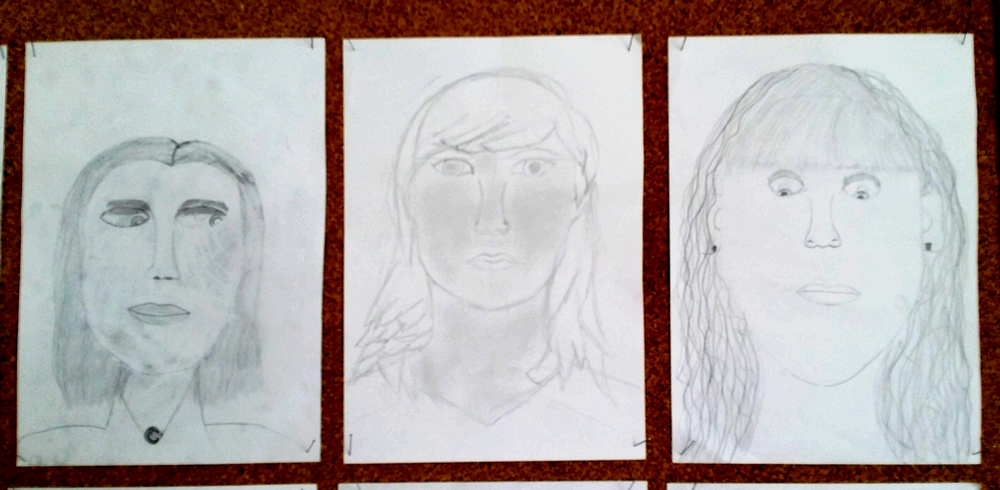 14
Izdelki učencev
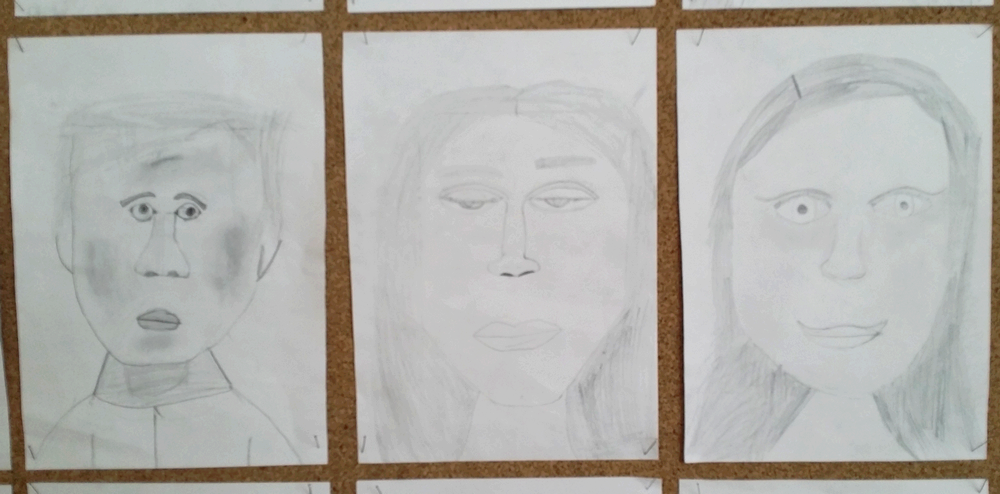 15
TVOJA NALOGA

Na list A4 nariši s svinčnikom svoj portret. Pomagaj si z ogledalom.
Tako risbo imenujemo avtoportret.
16